RUNWAYS

Runway Orientation
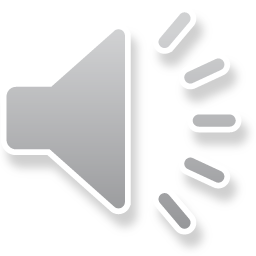 Runway Orientation
Runways are always oriented in the direction of prevailing wind
Aircraft not maneuver safely at the wind contains a large component at right angle to the direction of travel
Right angle component of wind
	“Cross wind”
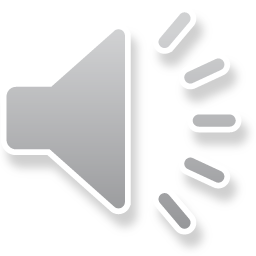 Wind Direction
V cos θ
v
v
θ
θ
V sin θ
Cross Wind Component
Runway Center Line
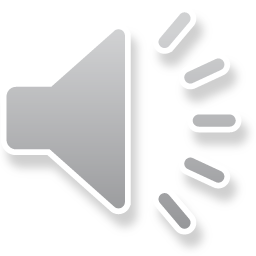 Wind Rose Diagram
velocity, direction, duration are represented by a diagram  “Wind Rose”
Use graphical procedure 
to analyze the wind data for the determination of the best runway orientation
Wind rose diagram wind covers angle 22.5 degree
Assume wind come from any pt. within 22.5 degree
Data 5 to 10 years
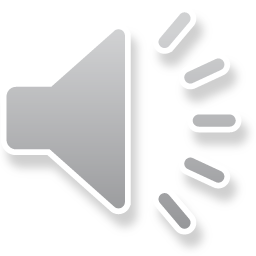 Two Methods
Method I
Method II
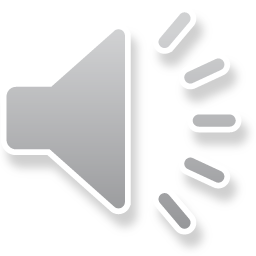 Method I
Absence of wind velocity, not account for cross wind component
Not so accurate 
Radial Line Wind Direction
Frequency of wind is marked on radial line (Scale)
Plotted pt. are joined by straight line
The best runway longest line on wind rose diagram
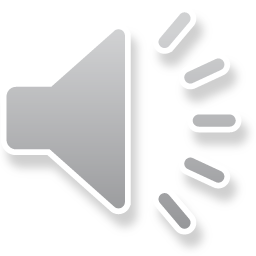 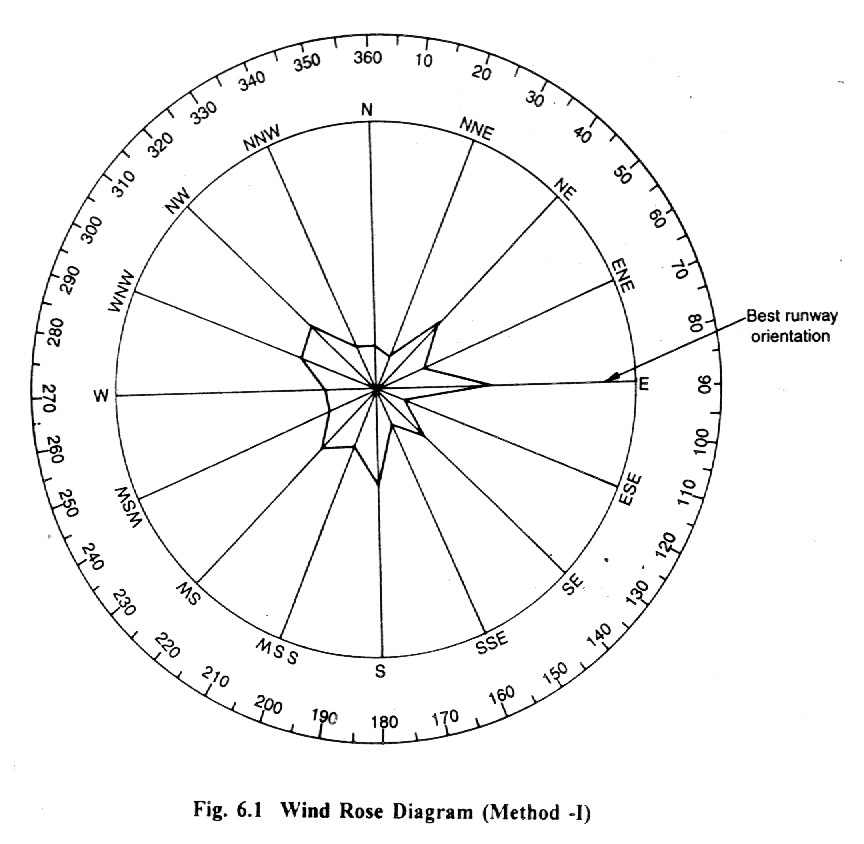 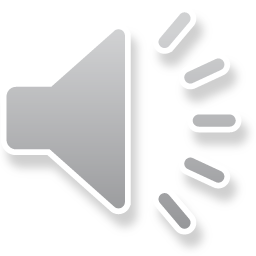 Method II
Wind data
Direction, Duration, Intensity
Circle  Wind velocity
Radial Line  Wind Direction
% of frequency  appropriate segment
V < 6.4kmph (4mph)  “Calm Period”
Separate Circle  Calm Period
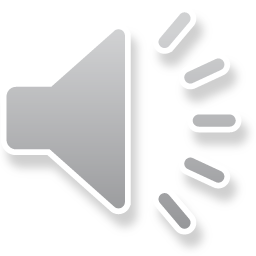 Typical Wind Data
					 % of Wind s
Direction		 6.4-15	15-30	30-47	Total
N			3.6	-	-	3.6		
NNE			2.7	0.1	-	2.8		
NE			6.5	1.0	0.3	7.8		
ENE			4.3	0.7	-	5.0
E			6.9	3.0	0.4	10.3
ESE			2.1	0.1	-	2.2	
SE			5.4	0.2	-	5.6			
SSE			2.6	0.3	-	2.9	
S			8.0	0.2	-	8.2	
SSW		5.3	0.4	-	5.7
SW			6.1	1.0	0.2	7.3
WSW		4.4	0.5	-	4.9
W			3.8	0.7	0.4	4.9
WNW		6.7	0.9	-	7.6
NW			7.4	0.3	-	7.7
NNW		3.9	0.2	-	4.1
Calms Period	0-6.4			9.4%
		Total				100
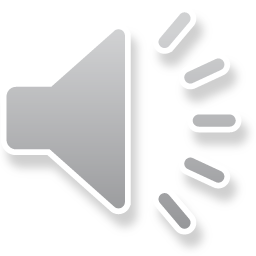 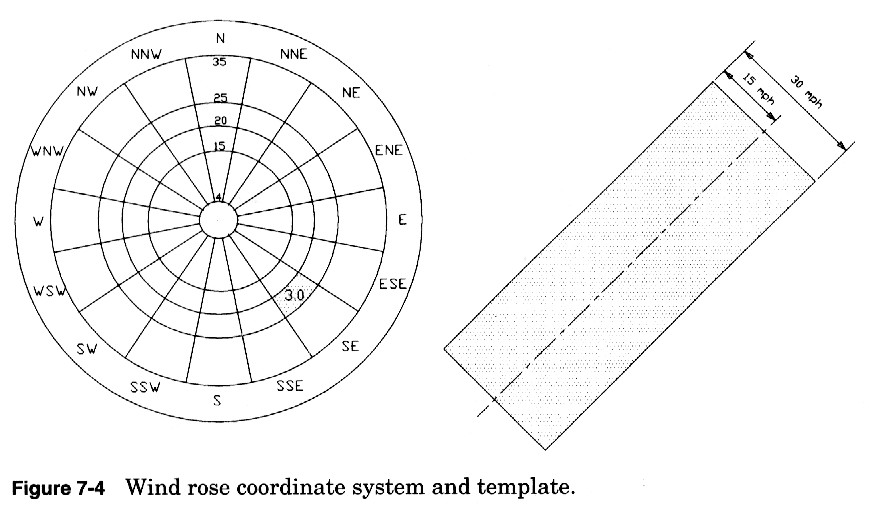 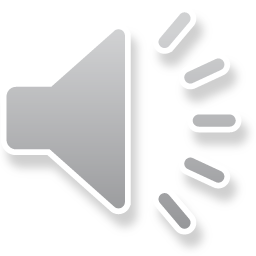 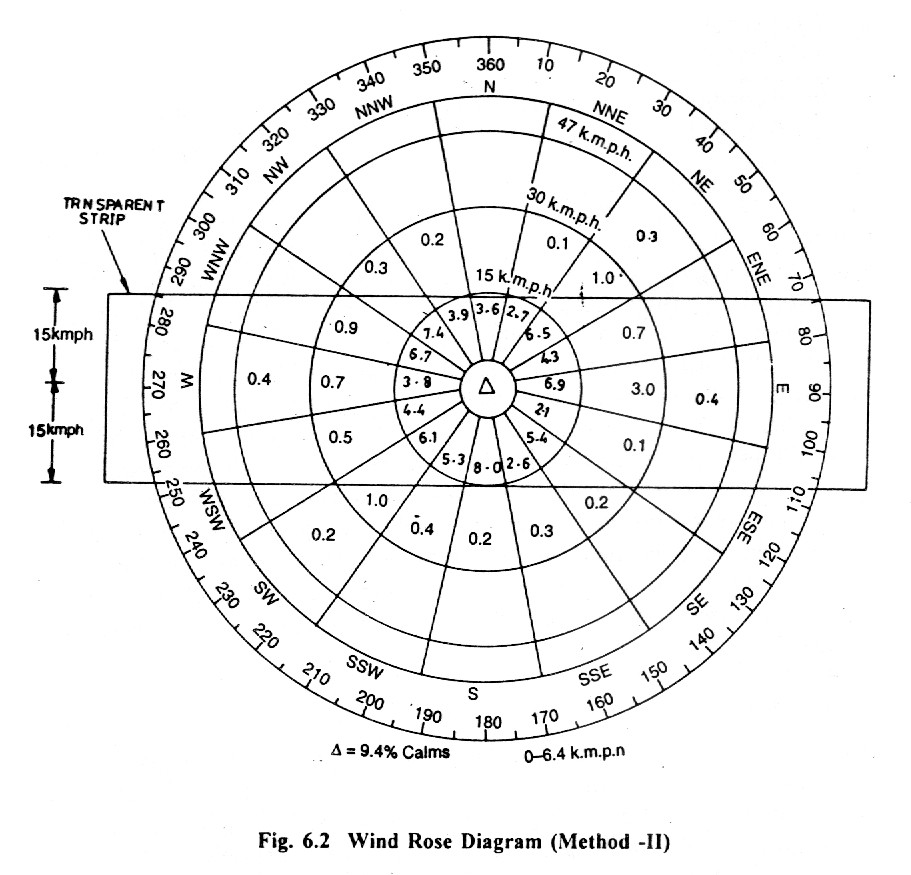 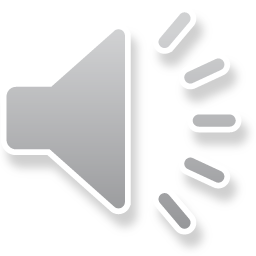 The best runway  EW

Available wind coverage = 97% > 95%
                                               O.K
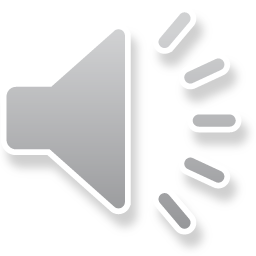 Another - EX. 1. (see page 145)
Wind coverage = 95%
(i) cross wind component = 15kmph 
		The best runway orientation = ?
If insufficient wind coverage  
		Direction of optimal crosswind runway = ?
(ii) Crosswind runway orientation = 30◦ to 210◦ 	==> total wind coverage = ? 
	(i.e primary runway & crosswind runway)
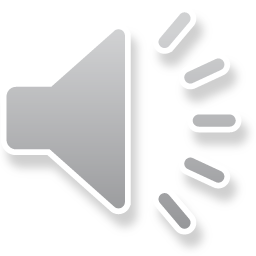 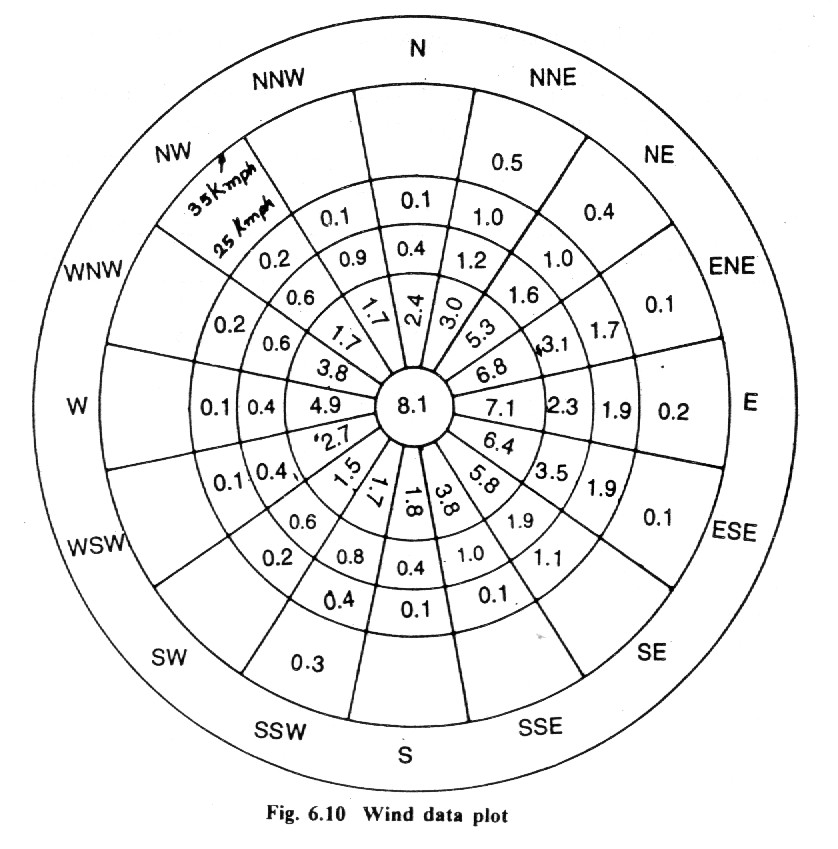 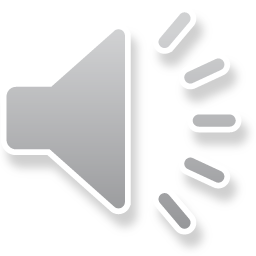 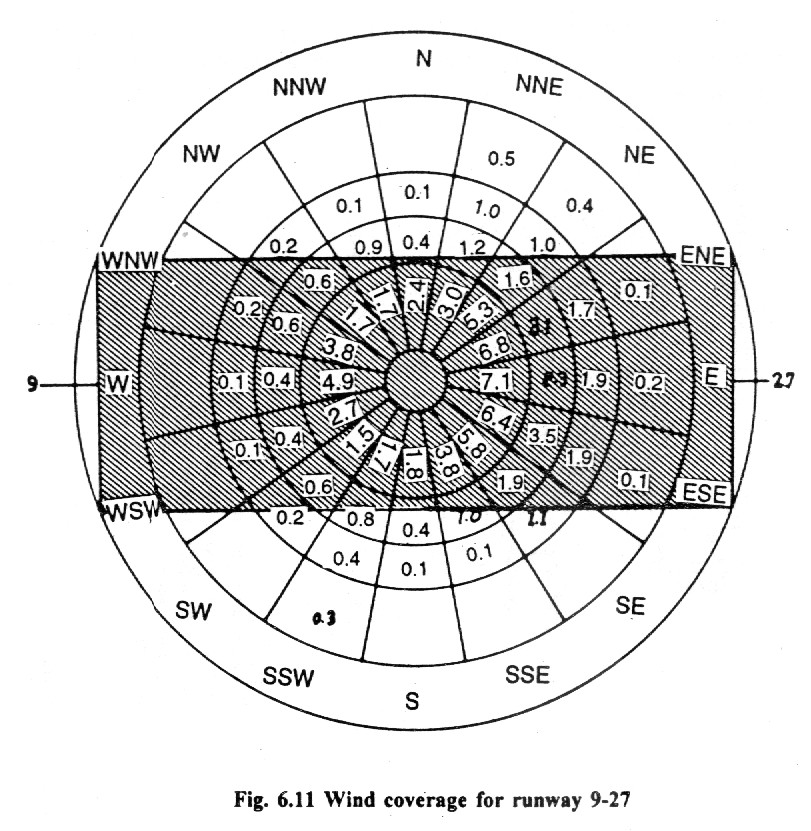 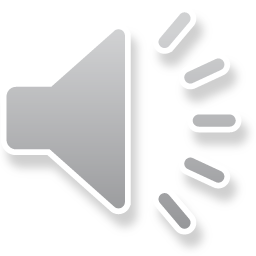 The best runway orientation = 90◦ to 270◦
Runway designation = 9-27
Wind coverage = 90.8 % < 95%
Therefore,
To determine  Secondary runway 				  	 (crosswind runway)
Orientation = 12◦ to 192◦
Additional wind coverage = 6.2%
Total wind coverage for both primary & crosswind runway = 90.8+6.2 = 97%
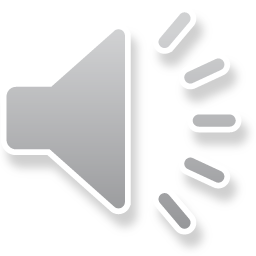 (ii) 
Crosswind runway orientation = 30◦ to 210◦
Runway designation = 3-21
Wind coverage = 84.8 %
Additional wind coverage = 5.8%
Primary Runway orientation =90◦ to 270◦
Wind coverage for primary =90.8%
Total wind coverage for both = 90.8+5.8 = 96.6%>95% (Fig. 6.13)
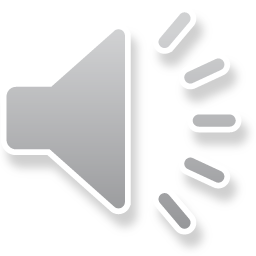 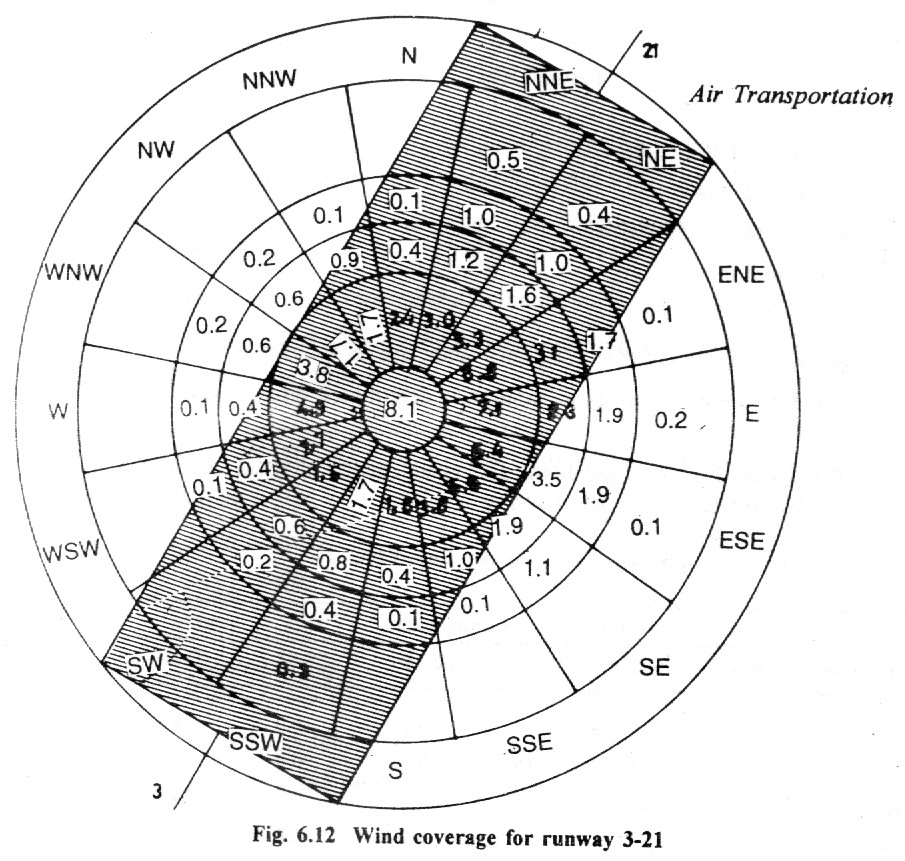 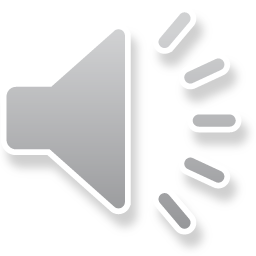 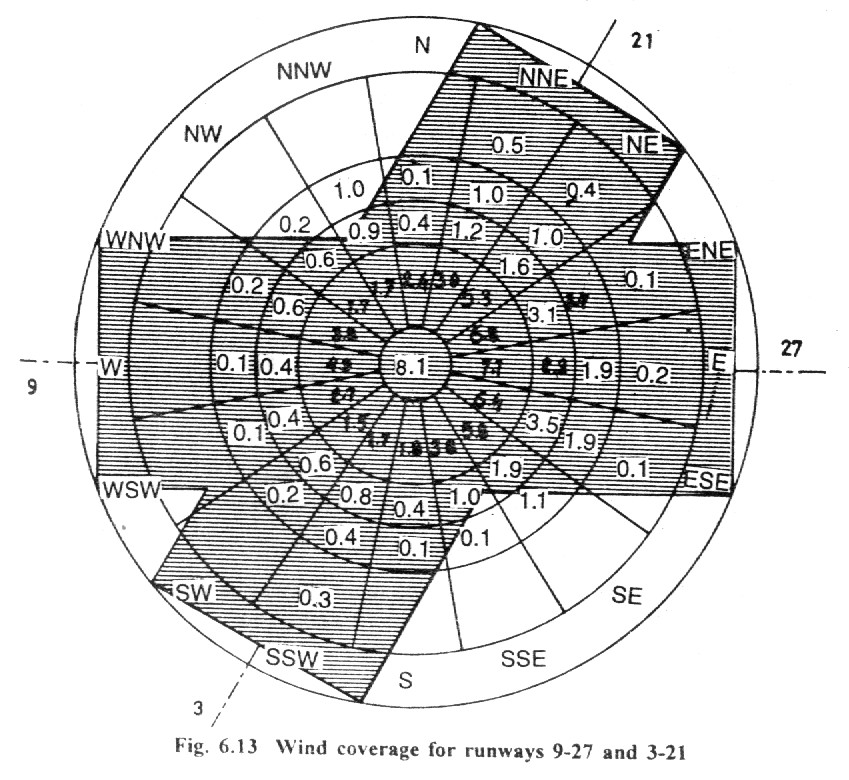 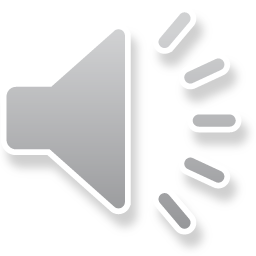 THE END